Compensación económica y Perspectiva de género
Compensación económica
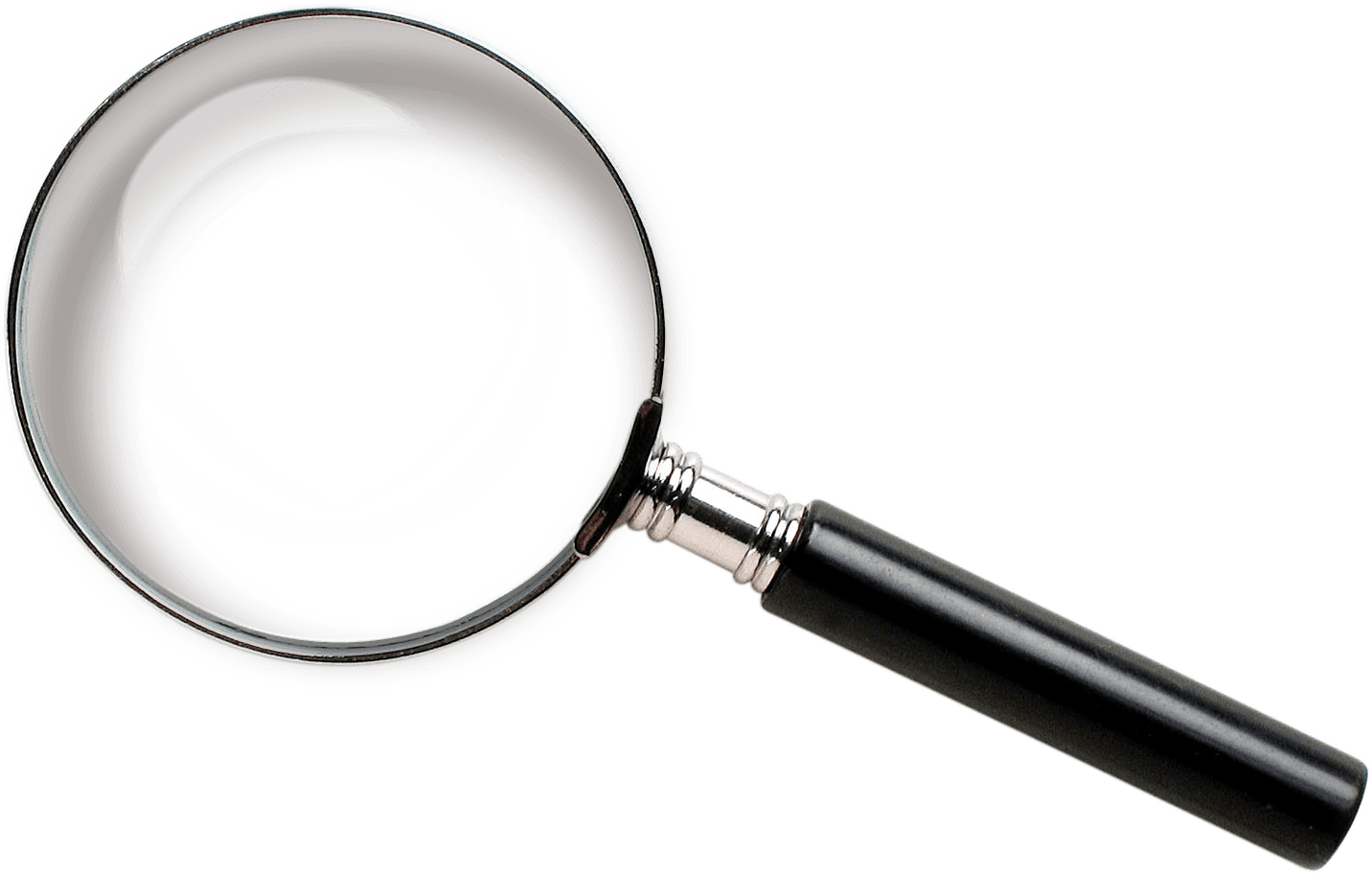 Perspectiva de 
Genero
DESEQUILIBRIO MANIFIESTO
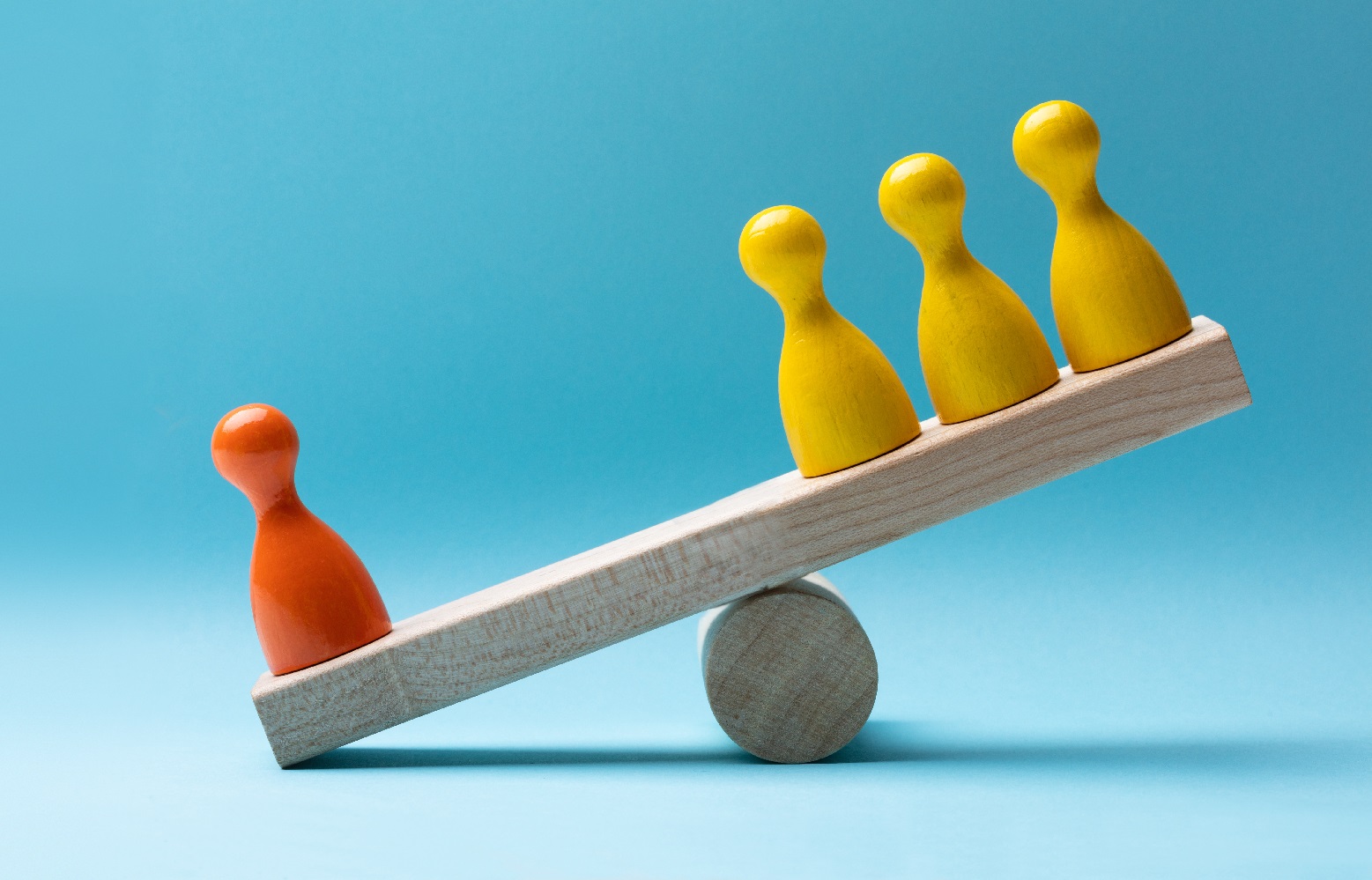 Arts. 441, 442,524,525 CCCN
Empeoramiento de su situación
Causa adecuada en el vinculo y su ruptura
Pautas o criterios para su concesión
El estado patrimonial de cada uno de los cónyuges al inicio y a la finalización de la vida matrimonial;
 La dedicación que cada cónyuge brindó a la familia y a la crianza y educación de los hijos durante la convivencia y la que debe prestar con posterioridad al divorcio;
 La edad y el estado de salud de los cónyuges y de los hijos;
 La capacitación laboral y la posibilidad de acceder a un empleo del. cónyuge que solicita la compensación económica;
 La colaboración prestada a las actividades mercantiles, industriales o profesionales del otro cónyuge;
 La atribución de la vivienda familiar, y si recae sobre un bien ganancial, un bien propio, o un inmueble arrendado. En este último caso, quién abona el canon locativo.
Sentencia de primera instancia27 de Abril de 2018 8vo Juzgado de familia
Plataforma fáctica:
Matrimonio año 2001 en Buenos Aires.
Ambos cónyuges empleados bancarios.
Mujer: hija de unión  anterior. Se desvincula laboralmente a los tres meses de contraer matrimonio, para dedicarse a las tareas domesticas, y al cuidado de los hijos (al poco tiempo de casados nace un hijo).
Año 2007: el matrimonio se muda a Mendoza por razones al desempeño laboral del esposo.
Año 2016: divorcio . La cónyuge permanece en el hogar conyugal, inmueble ganancial.
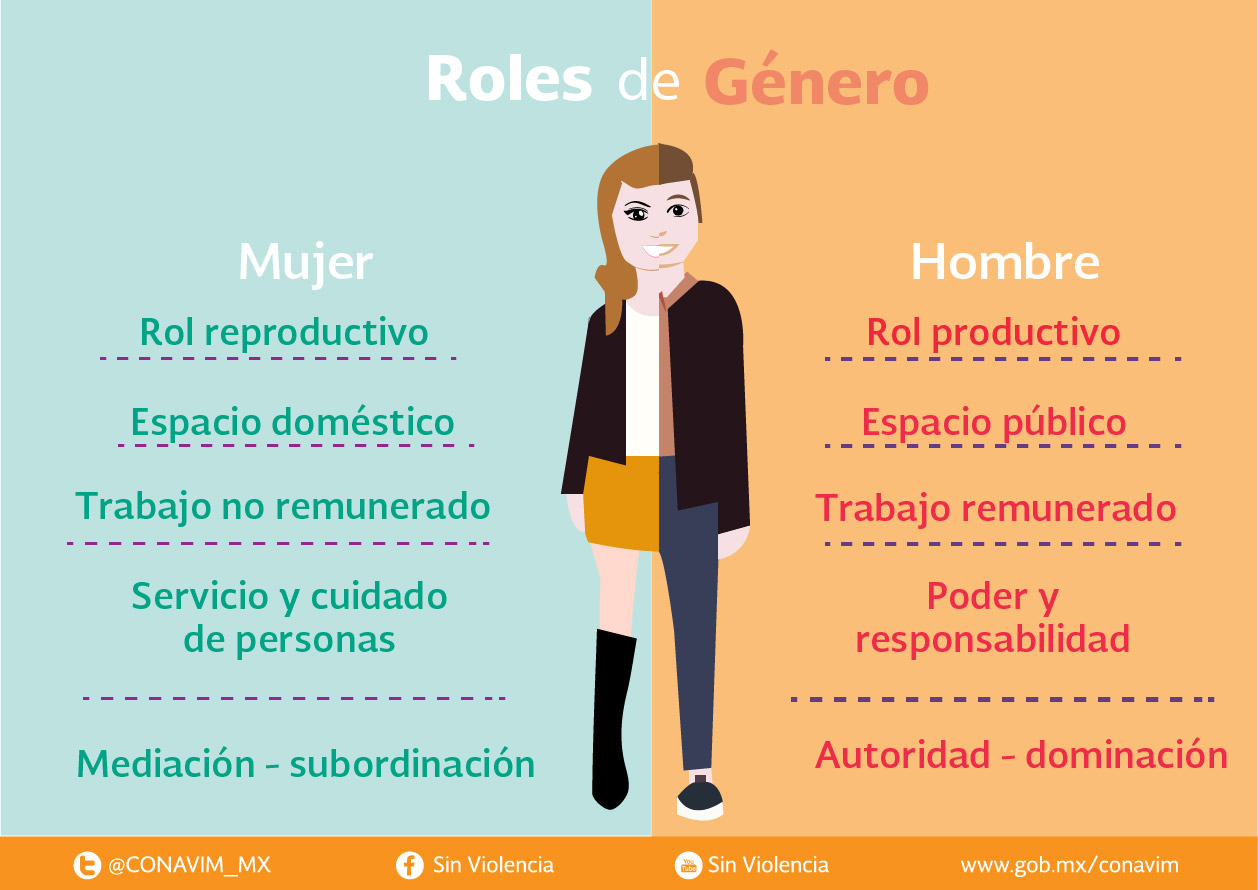 Sentencia de primera instancia27 de Abril de 2018 8vo Juzgado de familia
Solución del caso:
La mujer dejo de trabajar tras contraer matrimonio.
Se dedico al hogar y al cuidado de los hijos hasta la ruptura del vinculo.
Quedo acreditado que la ruptura del vinculo empeoro su situación.
El demandado, durante la vida en común, se capacito laboralmente y obtuvo ascensos dentro de la entidad bancaria.
Ambos cónyuges sostuvieron y avalaron tácita o expresamente durante la vida en común una asignación de roles basada en patrones socioculturales (mujer = espacio domestico, hombre = espacio publico)
El desequilibrio, presupuesto de las compensaciones ha sido entendido como un descenso en el nivel de vida efectivamente gozado en el transcurso de la relación, teniendo en cuenta las expectativas de bienestar que pudiera haber creado el cónyuge solicitante sobre la base de las condiciones bajo las que se hubiera desarrollado y conformado la vida conyugal (Medina Graciela y Roveda Guillermo: Derecho de familia. Buenos Aires, Abeledo Perrot, 2016 p. 335)